21 oktober 2015
G. Hublau
Mijn Dossier en toegang tot de 

certificaten voor de burgers
Toepassing «mijnDossier»
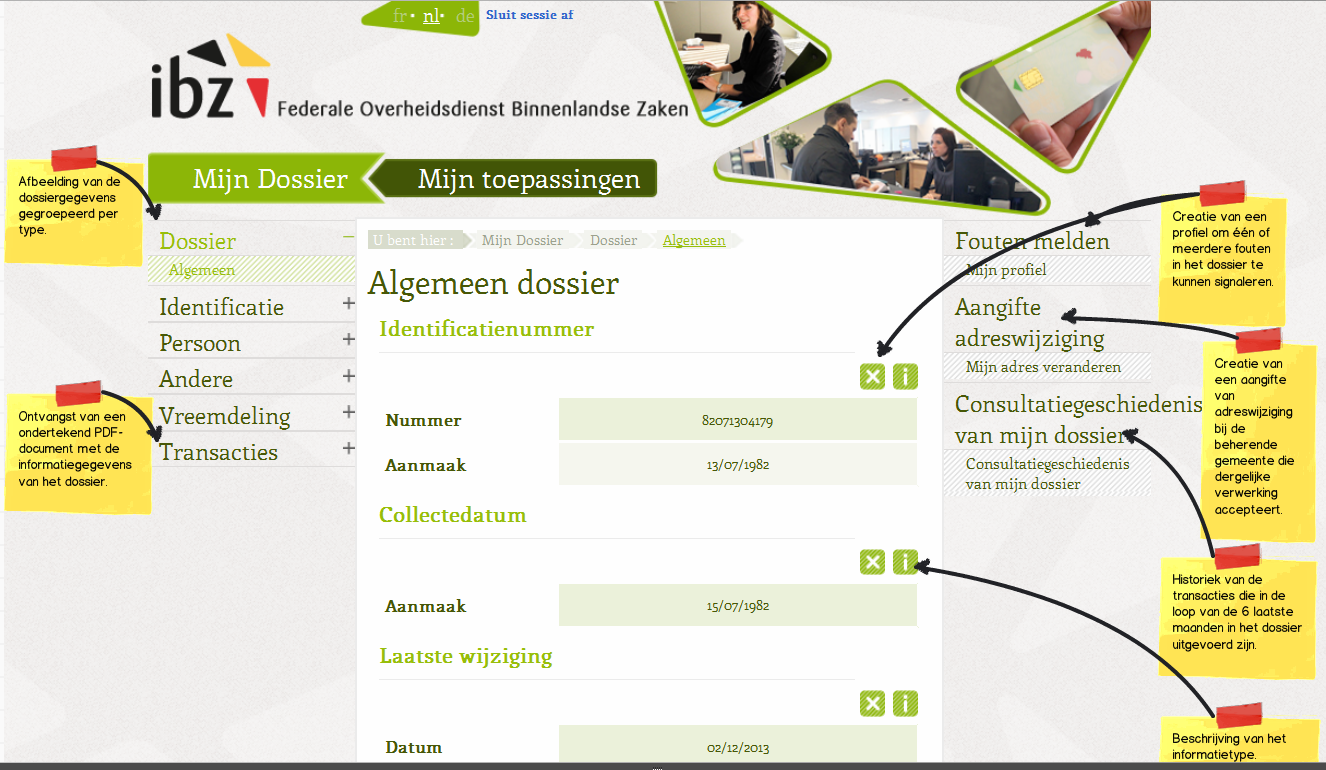 21 oktober 2015
Uittreksels in formaat «pdf»: functionaliteit
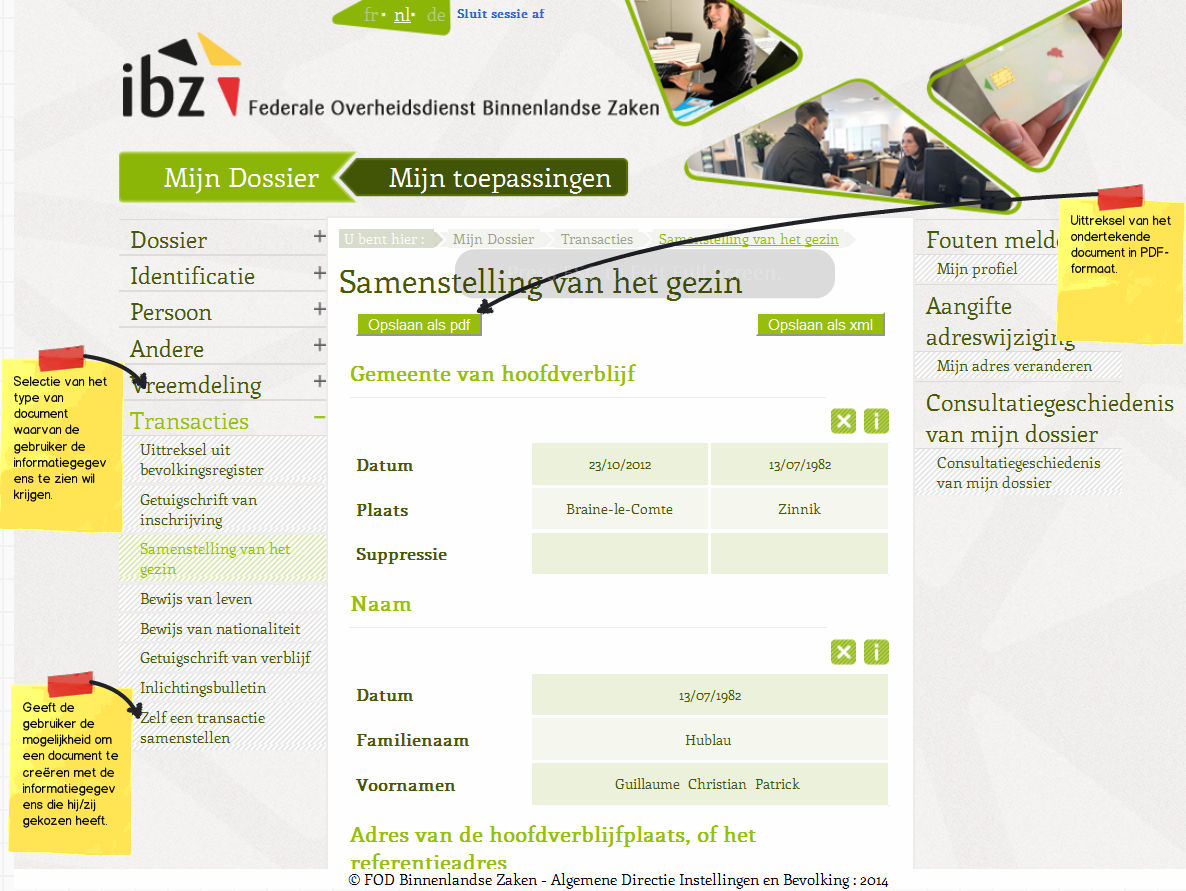 21 oktober 2015
Uittreksels in formaat «pdf»: Document «pdf»
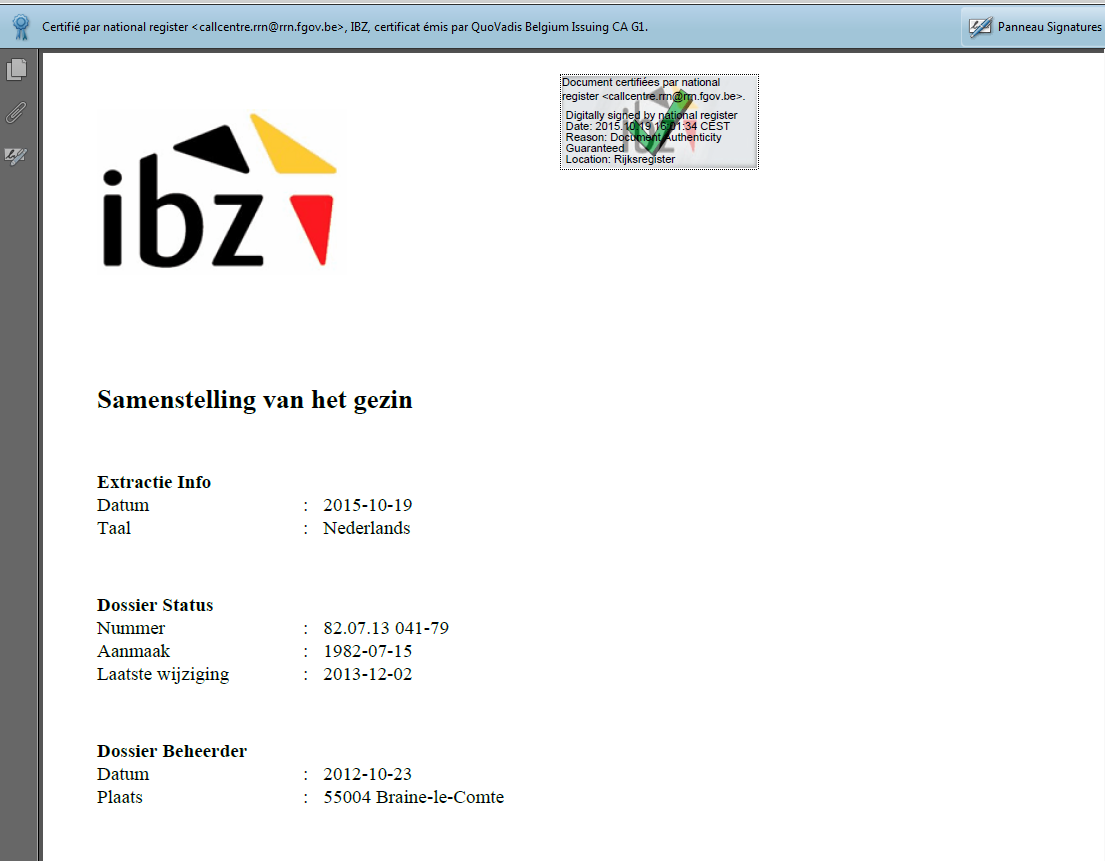 21 oktober 2015
Uittreksels in formaat «pdf»: Wijzigingen
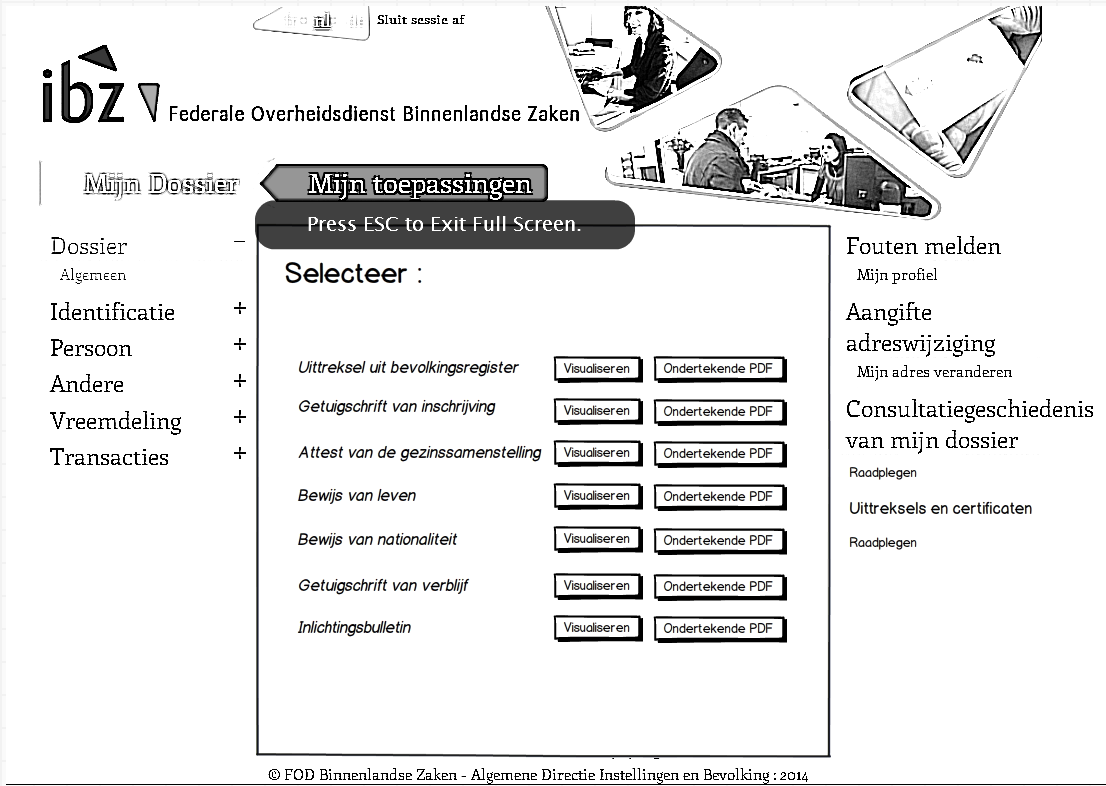 21 oktober 2015
Uittreksels in formaat «pdf»: Nieuwe documenten «pdf»
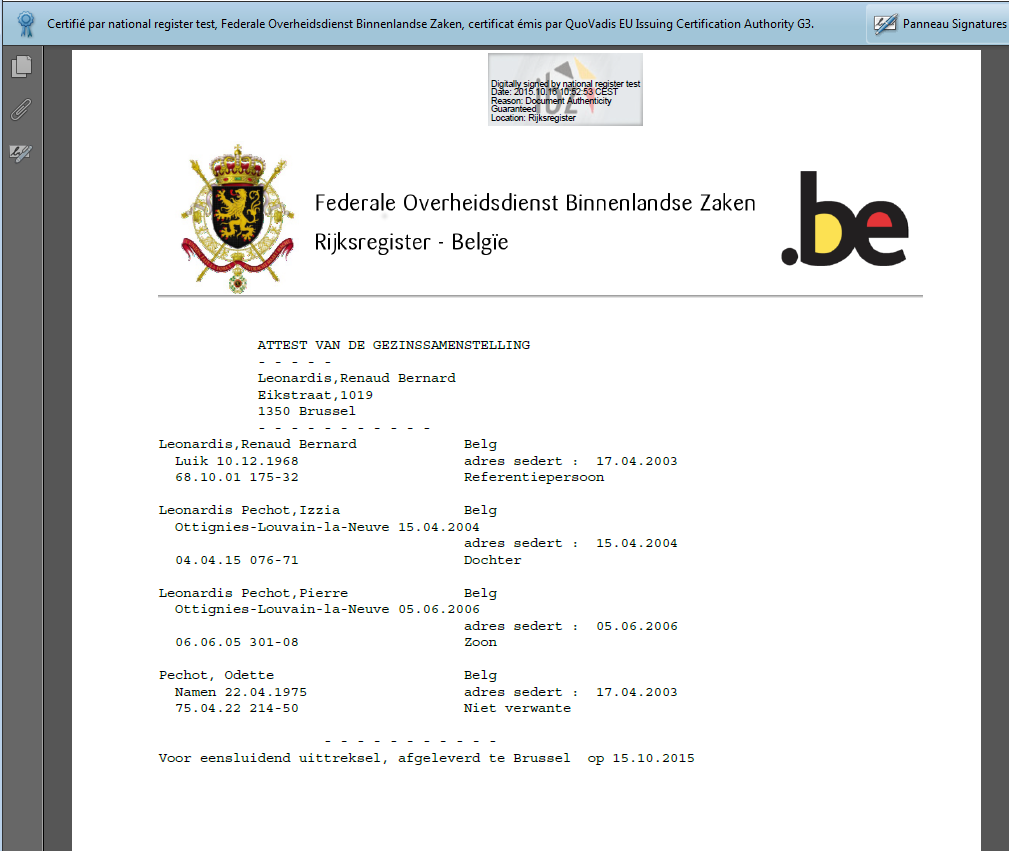 21 oktober 2015
Proefproject: Certificaat inzake gezinssamenstelling via «webservice»
Gebruik van de transactie WS42->XM42 in plaats van XM79 om het certificaat inzake gezinssamenstelling aan te maken.
Creatie van een webservice om ondertekende PDF-documenten te verkrijgen.
Meerdere mogelijkheden om een ondertekend PDF-certificaat te hebben,«Mijn dossier», het elektronisch loket van de gemeente en/of de website van de gemeente.
Uitbreiding van de webservice naar alle andere certificaten.
21 oktober 2015